Наш школьный путь…
Нас в классе 8 человек
Мы вместе проживём 
Весь школьный «век»
Знакомьтесь: Вера,Юля,Ира.Таня
Максим в квадрате, Денис и Ваня
Средь нас художники, артисты, 
боксёры, даже футболисты.
О нас сегодняшний рассказ…
2012-2013 учебный год
В октябре мы приняли участие в открытом районном мероприятии, посвящённом 200-летию Отечественной войны 1812 года
В честной борьбе мы одержали победу в историко-географической викторине
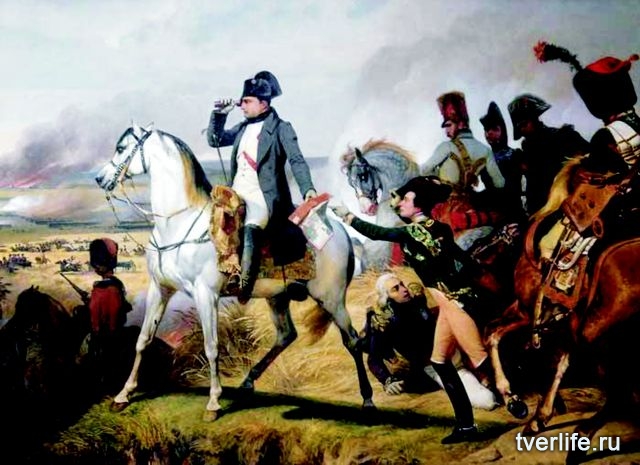 Эх, и не легкая это работа, из болота тащить бегемота…
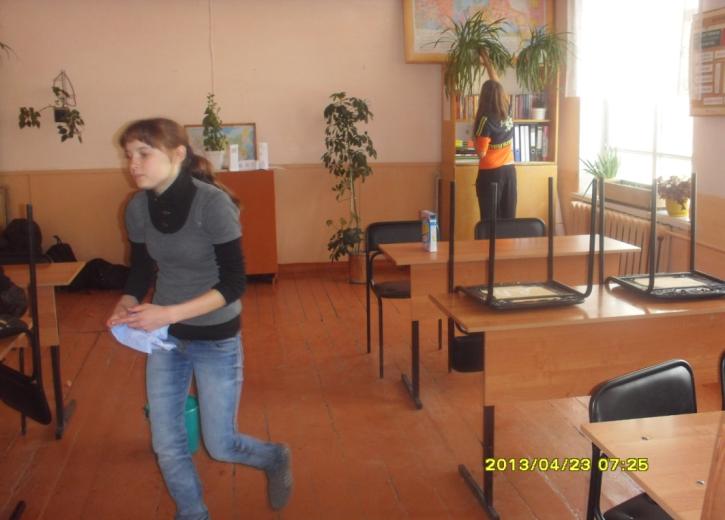 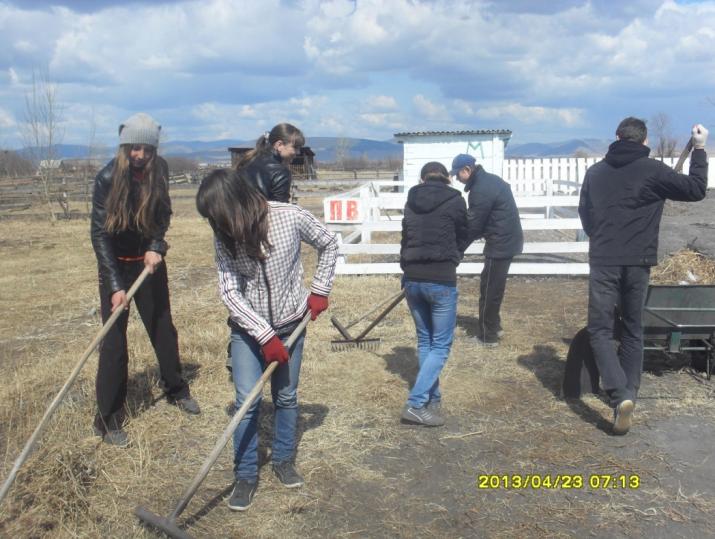 В нашем случае – убирать школьный двор и кабинет…
Но мы от работы не отлыниваем.И не зря…
3 место в школьном смотре-конкурсе кабинетов
Мы - художники
Смирнова Ира, Утенкова Вера, Ткачёв Максим, Иванов Максим – участники конкурсов рисунка «Скажи жизни – да», 
«Я помню, я горжусь».
«Охрана труда глазами ребёнка»
Мы - художники
Угловская Юля, 3 место в районном конкурсе рисунков «Скажи жизни – ДА»
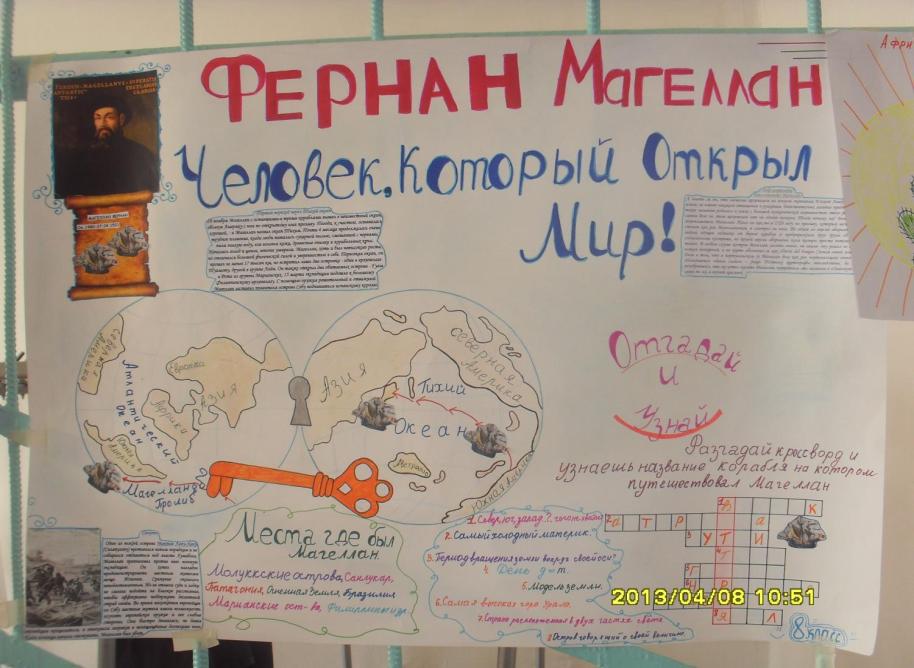 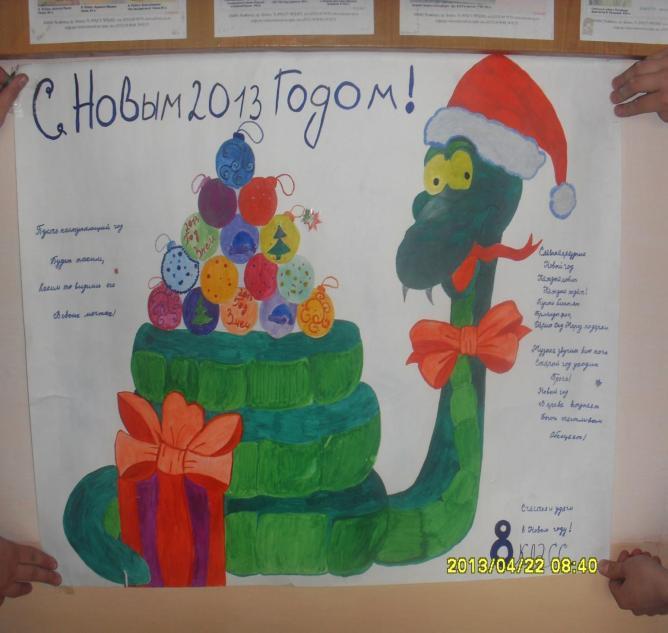 Смирнова Ира награждена грамотой за стенгазету «Теорема Пифагора»
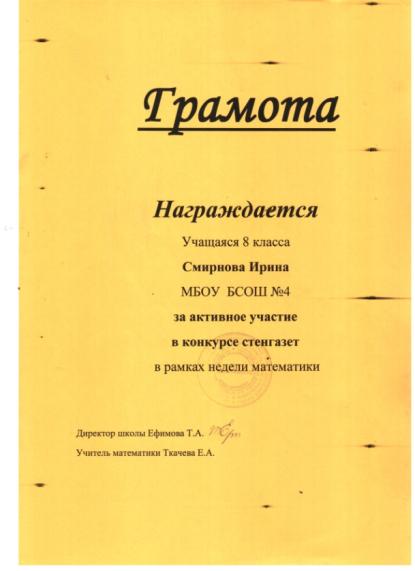 Творческие люди
2 место в конкурсе газет «У стен Сталинграда»
1 место в конкурсе проектов «Великие путешественники»
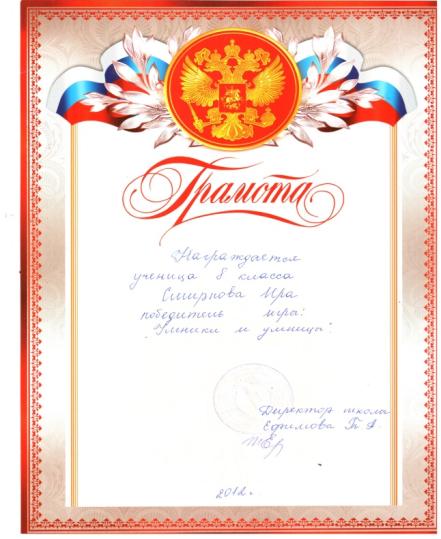 Утенкова Вероника, Смирнова Ира – победители игры «Умники и умницы» по физике
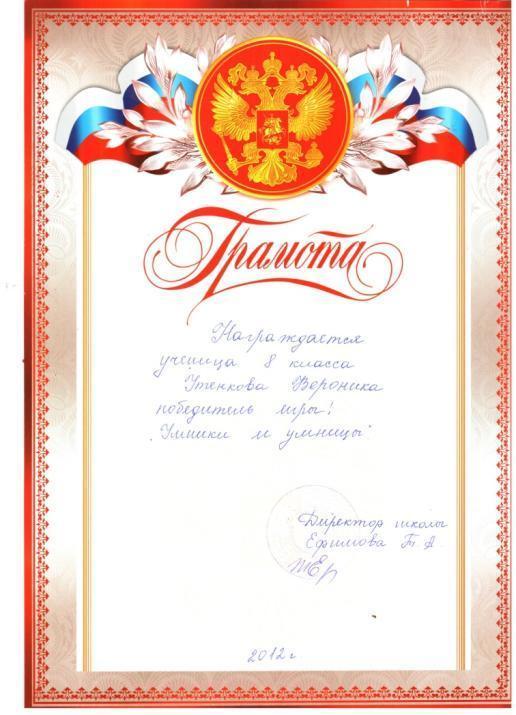 Мы – участники всех предметных недель
Неделя химии
Неделя литературы
Неделя истории
Неделя русского языка
Неделя географии
Неделя физики
Неделя математики
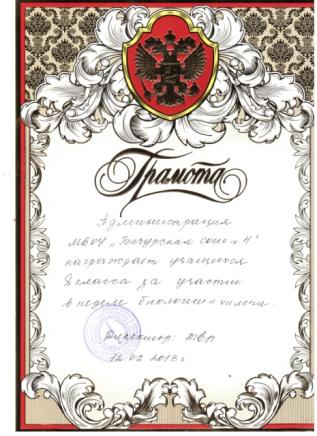 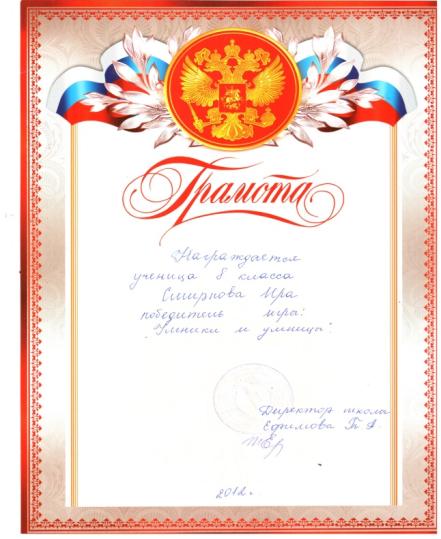 3 место в неделе географии
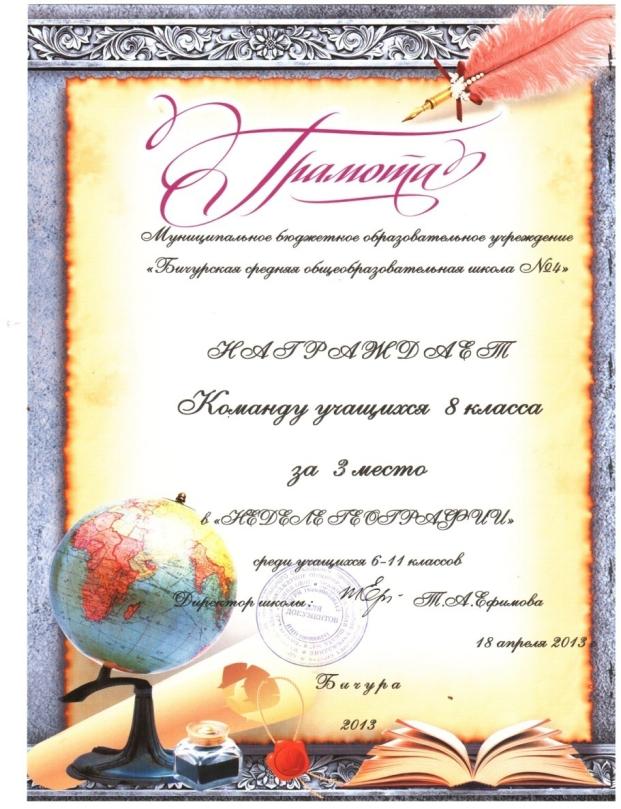 Иванов Максим получил титул кардинала историив рамках недели истории
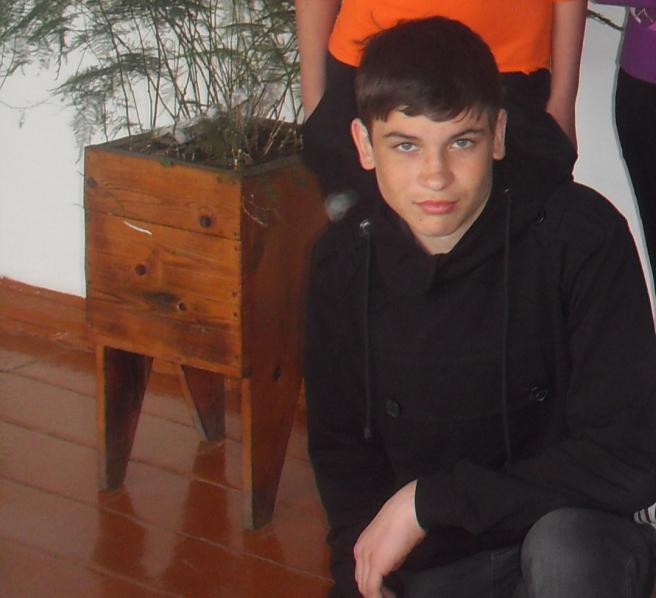 Неделя русского языка
Мы – артисты,участники школьных праздников
Утенкова Вероника блестяще справилась с ролью Бабы – Яги на новогодней ёлке
Гордеева Таня с лёгкостью перевоплощается в любой персонаж
Среди нас есть настоящие танцоры
Гордеева Таня
Афанасьев Денис
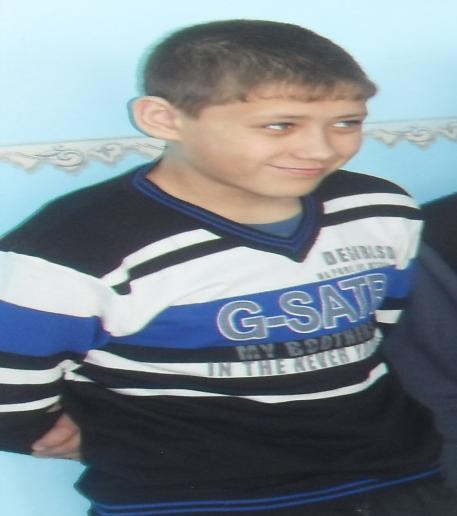 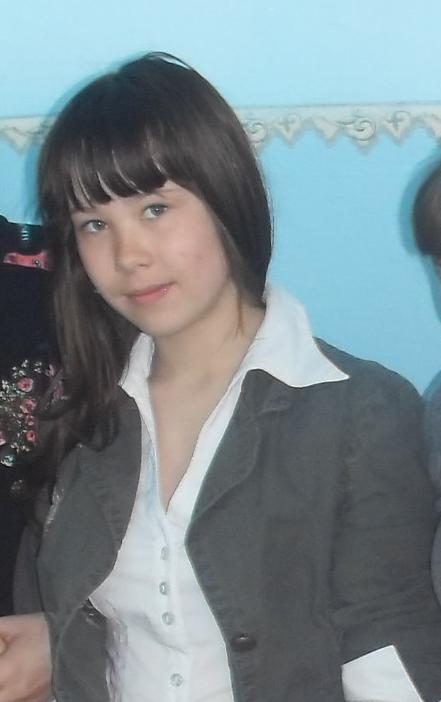 Участники олимпиад, конкурсов
Утенкова Вероника, Смирнова Ира участвовали в районной олимпиаде по русскому языку и математике
Утенкова Вера, Смирнова Ира, Афанасьев Денис, Иванов Максим, Угловская Юля принимали участие в международных конкурсах-играх «Золотое руно», «Чип»
Гордеева Таня участвовала в составе хореографической группы поддержки в конкурсе «Ученик года-2013»
Афанасьев Денис участвовал в конукрсе декоративно-прикладного творчества «Дети.Техника.Творчество»
Иванов Максим занял 1 место в районе в конкурсе «Золотое руно» и 11 место в республике из 583 участников
Конкурс новогодних игрушек
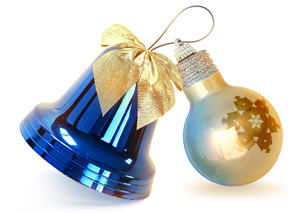 Утенкова Вероника – победитель конкурса ёлочных игрушек
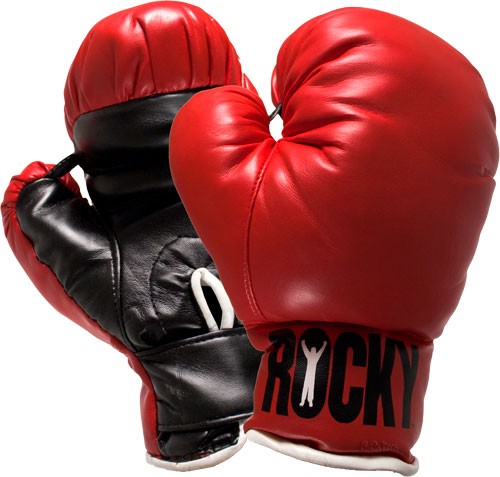 Среди нас есть титулованный спортсмен
Иванов Максим – неоднократный победитель районных и республиканских турниров по боксу
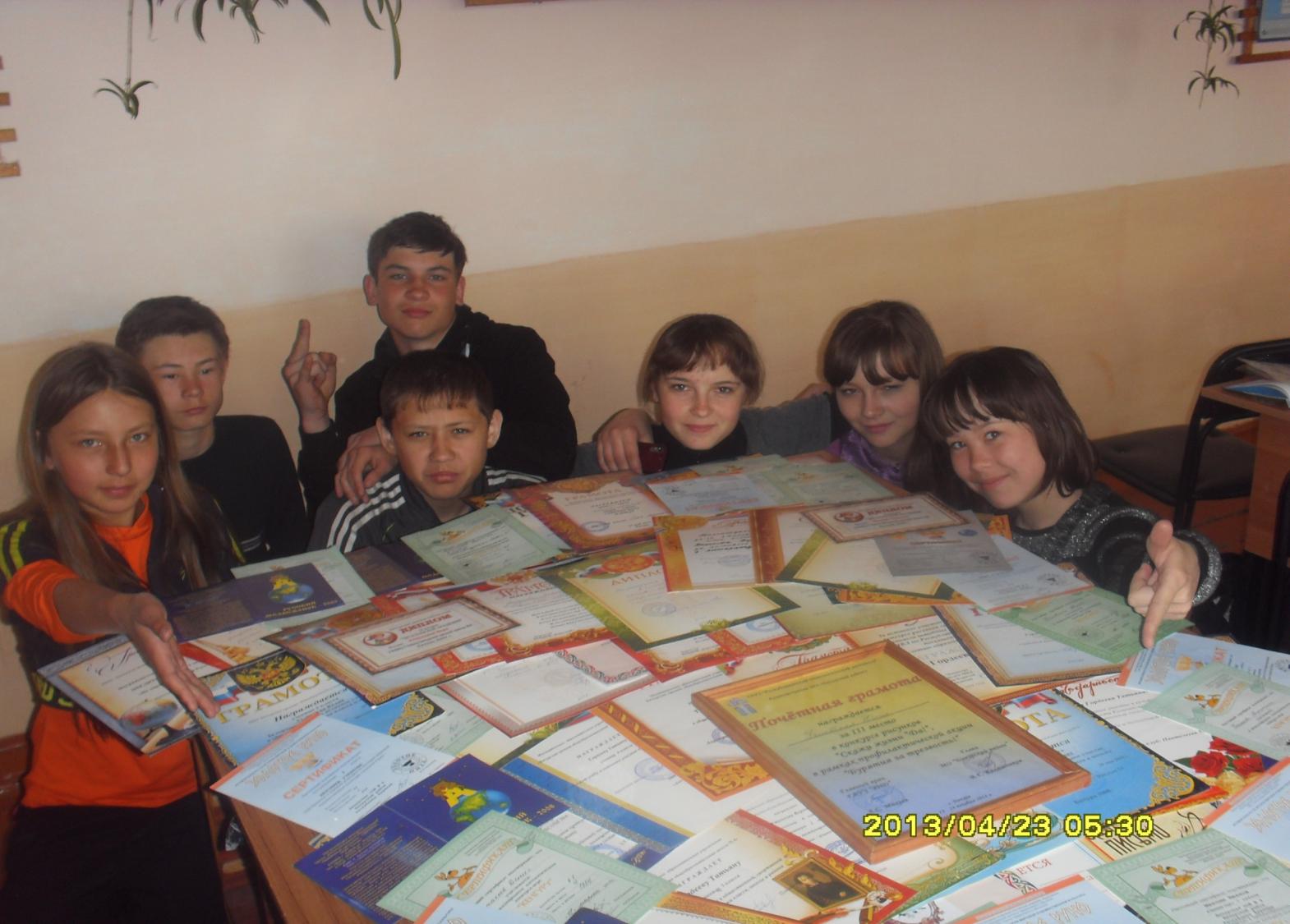 Это всё - мы